Tomada de decisão
Tânia Rodrigues Ribeiro
ISCTE-IUL
Tomada de decisão
Porque é que os processos de decisão são importantes
Tarefas na tomada de decisão
Tipos de decisão – ex: programada ou não?
Condições na tomada de decisão – ex: certeza ou risco?
Quatro modelos de tomada de decisão
Enviesamento (??) na tomada de decisões
Vroom e Yetton estilos de decisão
Casos e exemplos
Wipro, McDonald, Deutsche Bank, P & G, London Stock Exchange, Rexam
[Speaker Notes: Um compromisso com a acção (uso de recursos)
em todos os níveis - foco aqui é organizacional
decisões visíveis incorporadas num processo mais amplo de tomada de decisão: antes e depois]
Overview da tomada de decisão
Porquê estudar a tomada de decisão
Actividade afecta o valor da organização, acrescenta valor aos recursos – impacto na performance;
Métodos utilizados reflectem pressupostos sobre o processo e contexto da gestão;
Conhecimento permite-nos questionar:
Pressupostos do método de tomada de decisão - está adequado ao contexto?
métodos alternativos que poderiam ser utilizados
limitações do método
[Speaker Notes: A performance de todas as organizações reflecte  (assim como a sorte) as decisões que as pessoas tomam.
As pessoas estão continuamente a fazer escolhas – incluindo quando ignoram uma questão ou evitam tomar uma decisão.]
Como as decisões afectam o valor
As pessoas fazem escolhas tendo por base recursos limitados:
Inputs (ex: onde obter capitais, quem empregar)
Transformação (ex: como fazer um produto)
Outputs (ex: que preço cobrar)
Decisões afectam o modo como a organização utiliza os recursos, como os transforma, de modo a acrescentar valor, e a garantir a sua sobrevivência.
Essas escolhas afectam o valor acrescentado (se existir).
Escolhas significativas são geralmente opacas, ambíguas e moldadas por interpretações subjectivas.
A tomada de decisão é uma fonte de tensão. Ex: Apple – para manter a posição dominante, é essencial decisões constantes sobre os modelos/ tecnologia a lançar.
[Speaker Notes: As suas escolhas estão relacionadas com todos os aspectos da gestão – inputs, transformação, outputs.
A escolha é uma fonte de tensão – leva-nos a questionar: o que teria acontecido se a escolha tivesse sido outra. Ex: a escritora J. K. Rowling (Harry Potter) enviou o manuscrito a muitas editoras, que o rejeitaram…
Nokia – para manter a posição dominante, estão a fazer escolhas constantes, sobre os modelos a lançar. Uma decisão errada em 2003 fê-los perder muitas vezes – clientes não gostaram do modelo. Em 2007, escolheram modelo que agradava clientes, vendas aumentaram, recuperaram posição. Perderam posteriormente para Apple…]
Tarefas interactivas na tomada decisão
Processo Interactivo: Quando se esta a desenvolver uma tarefa e se tem acesso a nova informação, é necessário reconsiderar a acção presente e eventualmente , voltar atrás uns passos, para  decidir uma orientação diferente.
[Speaker Notes: Reconhecer o problema ou oportunidade
Definir objectivos
Definir e pesar os critérios da decisão
Desenvolver alternativas
Comparar alternativas e escolher
Implementar a alternativa escolhida
Avaliar a efectividade da solução]
Possíveis dilemas sobre as tarefas
São iterativas, não sequenciais (pode-se falhar passos, ou gastar muito tempo em outros)
Reconhecer o problema
Subjectivo, nem todos vêem o mesmo problema (ex: P & G)
Definição dos critérios de ponderação
Subjectivo, envolve um conjunto de decisões (quais os factores que são importantes para uma decisão)
Desenvolvimento de alternativas
Quantas alternativas desenvolver/ quanto tempo e esforço colocar no processo ? Poucas – limitado; muitas - caro (Mintzberg, 1976)
Comparar alternativas e fazer escolhas
Como os critérios e pesos são subjectivos, podem gerar desacordo.
Decisões sobre um novo telemóvel
Figure 7.3  Illustrating the decision-making tasks – a new mobile phone
[Speaker Notes: Mostra as tarefas de um processo de tomada de decisão simples, baseados numa escolha pessoal.
Alguns critérios fáceis de comparar:  preço e garantia (warranty); outros mais subjectivos e difíceis de comparar: está na moda? Diferentes interpretações…]
Tipos de decisão
Estratégica  ou Operacional
Estratégica
Grandes implicações para a organização (afecta o seu  futuro).
Relaciona-se com o exterior da organização (ex: desenvolvimento novo produto; compra de um concorrente; entrada num mercado externo; aumentar o preço, etc.)
Operacional
Decisões de curto prazo, relacionadas com o dia-a-dia da organização (ex: onde recrutar, oferecer desconto a clientes, substituir maquinaria, etc.)
Futuras direcções ou questões actuais
Programada ou não programada
Programadas (Simon, 1960) 
Lida com um problema familiar, onde a informação requerida é fácil de definir e de obter – situação bem estruturada/ decisão repetitiva, resolvida através de  procedimentos, regras, políticas definidas ou análise quantitativa.
não programadas
Lida com situações não estruturadas,  requer uma solução  única/ adaptada à situação. A informação requerida é pouco clara, vaga ou aberta a diferentes interpretações. Resolução dependem do julgamento , decisão, negociação ou criatividade. Ex: Deutsche Bank
Dependente ou Independente
Dependente
Influência da história e  contextos sociais (influência do passado)
Influência de decisões anteriores
 Independente
Sem influências.
[Speaker Notes: Procedimentos: documento com diversos passos criado para resolver problemas estruturados. Pode recorrer a regras e a políticas da empresa.
As pessoas tomam decisões programadas para resolver problemas recorrentes. Ex: se um produto está a vender mais do que o esperado – existe um procedimento para indicar qaunto de produto extra deve encomendar; quais as qaulificações exigidas para um determinada lugar numa organização, etc.]
Tipos de decisão e níveis organizacionais
Figure 7.4  Types of decision, types of problem and level in the organisation
[Speaker Notes: Tipos de decisão e níveis na organização. 
Níveis mais baixos . Lidam com tomadas de decisão rotineiras, bem estruturadas, que eles conseguem resolver, aplicando os procedimentos.
Quanto maior a responsabilidade – e níveis mais elevados na organização, maior o número de decisões não estruturadas. 
Muitas decisões têm elementos dos 2 tipos. Decisões não programadas, muitas vezes contêm elementos que podem ser resolvidos de modo programado.]
Dependentes ou independentes
Figure 7.5  Possible relationships between decisions
[Speaker Notes: As pessoas tomam decisões dentro de um contexto histórico e social, pelo que, são afectadas pelas decisões passadas, pelas considerações que determinadas decisões irão afectar as opções futuras e pelas outras áreas da organização. 
Existem decisões que têm poucas implicações nas outras áreas da empresa - Independentes, mas existem outras que têm um impacto significativo em diversas áreas organizacionais - Dependentes.]
Condições na tomada de decisão
Certeza
todas as informações para a tomada de decisão estão disponíveis (ex: taxas de juro)
Risco
informação suficiente para estimar  a probabilidade dos resultados alternativos (ex: empréstimos)
Incerteza
metas claras, mas falta informação para decidir qual a acção mais correcta (ex: reacção dos concorrentes)
Ambiguidade
objectivos e como alcançá-los pouco claro (ex: grandes questões estratégicas onde as pessoas discordam sobre a missão)
Grau de incerteza e tipos de tomada decisão
Figure 7.6  Degree of uncertainty and decision-making type
[Speaker Notes: Figura relaciona o grau de incerteza com o tipo de tomada de decisão.
As pessoas lidam com condições de certeza, através de decisões programadas, mas muitas decisões são tomadas em ambientes de incerteza e ambiguidade. Aqui as pessoas têm de estar preparadas para lidar com decisões não programadas.]
4 Modelos na Tomada de decisão
Estratégia Computacional Modelo Racional
Baseado em pressupostos económicos;
Assume que as pessoas fazem escolhas consistentes, tendo em conta a maximização dos resultados;
Objectivos e metas são conhecidos e acordados;
Condições de certeza - acesso a informações completas, o que permite calcular os resultados de cada alternativa e seleccionar a opção que oferece maior retorno;
Tomada de decisão lógica e racional.
Estratégia de julgamento
Modelo Administrativo
Descreve como as pessoas tomam decisões em ambientes de incerteza e ambiguidade. 
Simon (1960) baseou o modelo em 2 conceitos:
Bounded rationality: as organizações e o ambiente são complexos, mas as pessoas só conseguem processar uma quantidade limitada de informação.
Satisficing: os decisores geralmente escolhem a primeira decisão que é boa o suficiente.
Modelo Incremental
Quando as pessoas tomam a decisão sem terem certeza sobre as consequências dessa decisão. Procuram por uma série limitada de opções, e as políticas desenvolvem-se a partir de uma série de pequenas decisões cumulativas.
Modelo Intuitivo
Pessoa que trabalham em elevada pressão (ex: cirurgião), actuam através da intuição, utilizam o reconhecimento de padrões, relacionando a situação actual com sua experiência.
Estratégia de Compromisso Modelo Político
Examina como as pessoas tomam decisões quando não concordam com os objectivos e com a maneira de os alcançar (discordam sobre os fins e sobre os meios)
Assume que as organizações composta por grupos de interesses diversos;
A informação é ambígua;
 As decisões são resultado de negociação e comportamento político entre os jogadores/ gestores.
Estratégia Inspiracional   Modelo Garbage-can
Esta abordagem acontece quando não está clara a relação causa-efeito e quando não se tem a certeza do resultado que se procura. 
March (1988) defende que para a tomada de decisão acontecer, é necessário estarem presentes 3 elementos: (PPS)
Pessoas
Problemas
Soluções
Para produzirem uma decisão eles precisam de se encontrar  numa “choice opportunity” (ex: reunião formal ou informal)
 Os PPS são independentes uns dos outros e as decisões só acontecem quando se juntam (mesmo que de forma aleatória) numa garbage-can (reunião).
Estas decisões acontecem em ambientes de extrema incerteza e mercados de grande volatilidade.
Modelos de tomada de decisão
Objectivos conhecidos                   Racionalidade limitada pela           
consensuais, alternativa                complexidade e pelos interesses
que maximiza retorno                  em jogo, negociação dos decisores






Objectivos vagos e conflituosos      Escolha de oportunidade (reuniões) 
procura limitada de alternativas      participantes, participantes e 
solução satifatória e não                 soluções
maximizante
[Speaker Notes: Beliefs about cause-and-effect relationships – Quando as pessoas não estão certas da consequência das suas acções.]
Enviesamentos na tomada de decisão
Decisões complexas levam-nos a utilizar atalhos - regras que simplificam a complexidade. Estes levam a enviesamentos:
Hipótese à prioriSeleccionar a informação que suporta crenças anteriores
Representatividade
    Generalizar a partir de pequena amostra
Ilusão de controle
    Super-estimar as hipóteses de resultados favoráveis
Compromisso crescenteO compromisso com as decisões tomadas é tão elevado, que continua a colocar mais recursos, apesar das evidências de falha da decisão.
Participantes da tomada de decisão
Vroom e Yetton (1973) desenvolveram um modelo de tomada de decisão contingencial – defendem que a decisão de envolver os subordinados no processo de tomada de decisão vai depender das circunstâncias: estilos de liderança na tomada de  decisão e factores situacionais.
Líder deve analisar a situação - 7 questões de diagnóstico:
Existe uma solução que é melhor do que as outras?
Têm o gestor informação suficiente para tomar uma decisão de qualidade?
O problema é estruturado?
A aceitação da decisão por parte dos subordinados é crítica para uma implementação efectiva?
Se o gestor tomar a decisão sozinho, será bem aceite pelos subordinados?
Os subordinados partilham os objectivos organizacionais?
É propável que exista conflito entre os subornidados, sobre a solução preferida?
Ex: Se o tempo é escasso e o líder tem toda a informação que necessita, é um desperdício de tempo consultar os subordinados – acrescenta pouco valor; Se os subordinados têm informação relevante, é essencial serem consultados.
5 Estilos de Liderança na tomada de decisão
Autocrático: Resolve o problema ou toma a decisão sozinho, utilizando a informação que tem disponível no momento.
Procura Informação: Obtém a informação necessária dos subordinados e decide a solução para o problema sozinho. Pode informar ou não os subordinados de qual a génese do problema, quando obtém informação destes.
Consultor: Partilha o problema com os subordinados mais importantes, de forma individual. Recolhe as suas ideias e sugestões, sem nunca os juntar em grupo. Depois toma a decisão, que pode reflectir ou não, a influencia dos subordinados.
Negociador: Partilha o problema em grupo com os subordinados, recolhendo colectivamente ideias e sugestões. Depois toma a decisão que pode reflectir ou não, a influencia destes.
Grupo: Partilha o problema em grupo com os subordinados.  Juntos produzem e avaliam alternativas, procurando consenso no grupo sobre a solução.
O Líder deve ser flexível no estilo de liderança que adopta na tomada de decisão, tendo em conta os factores situacionais.
Árvore da Decisão de Vroom and Yetton
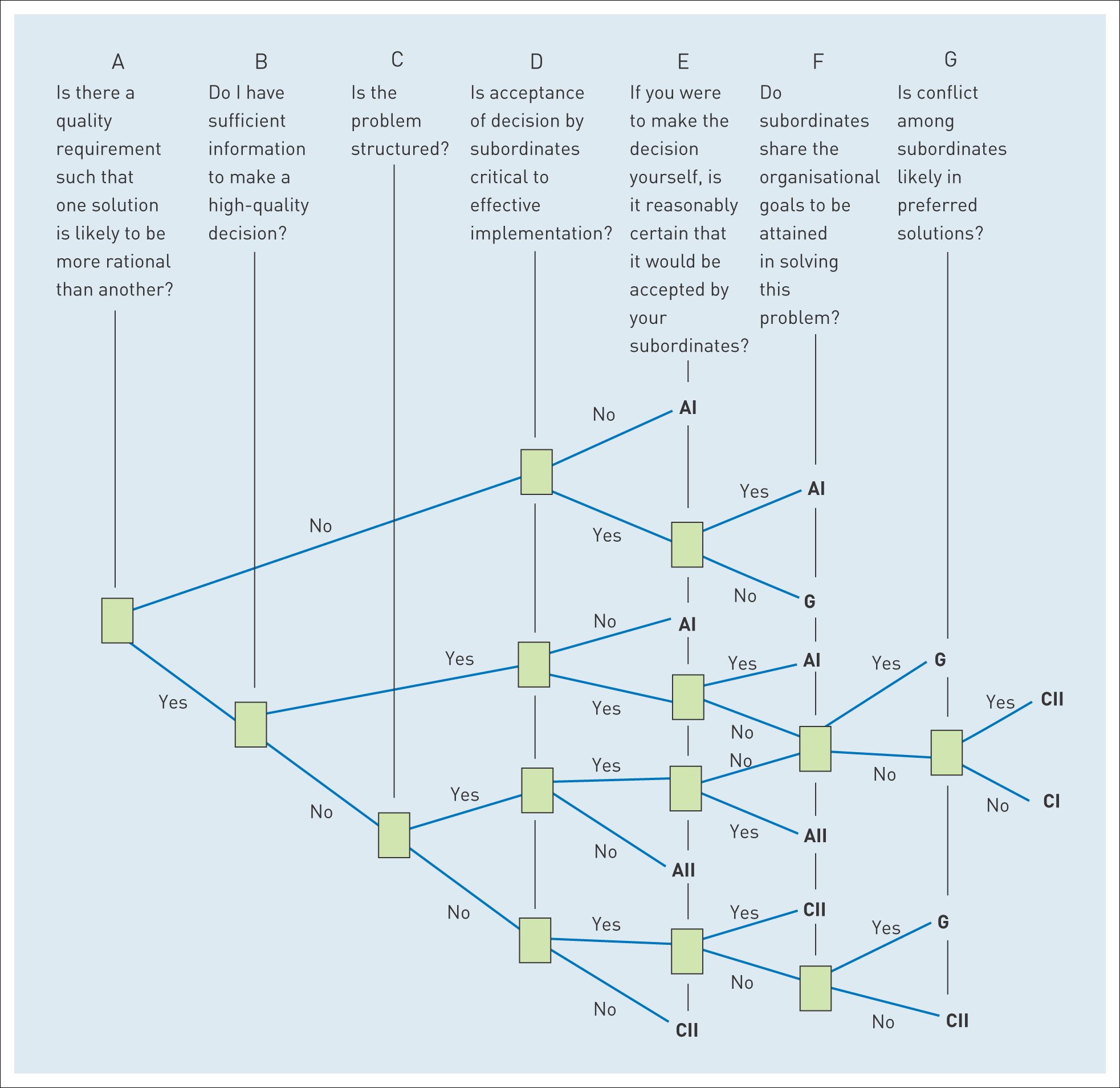 Estilos de Liderança:     AI – Autocrático                        CI – Consultor                      G - Grupo
                                          AII – Procura Informação        CII - Negociador
Conclusão
Os processos de tomada de decisão afectam o valor que a gestão adiciona aos recursos.
Existem muitos métodos. É necessário questionar:
 O método que estamos a utilizar é o que melhor se adapta ao contexto organizacional? 
Existem pressupostos e métodos alternativos que  adequam melhor ao contexto?
Quais as limitações dos métodos utilizados?